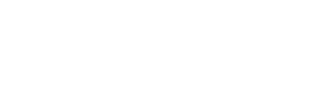 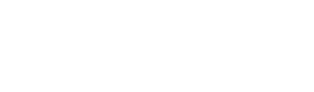 10 Keys Merger Success: A Leadership Conversation
Kimberley Sherwood
Founder and Principal Consultant
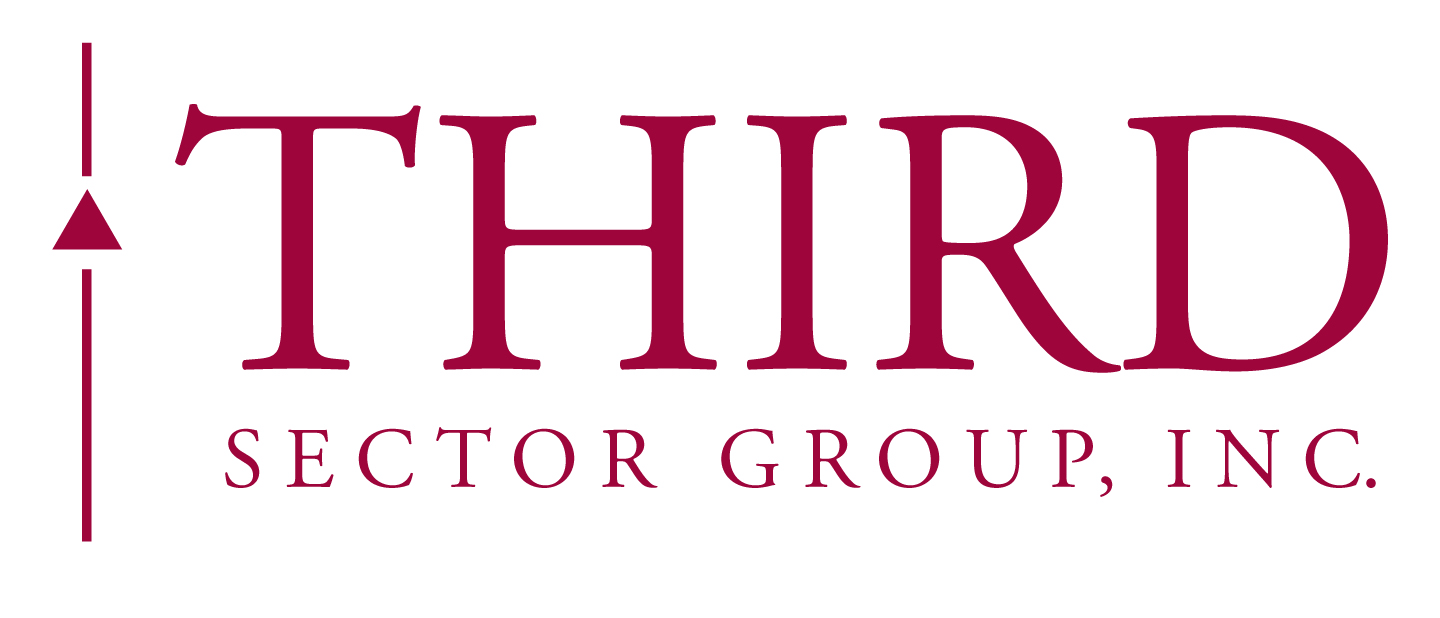 Today’s Conversation
Merger Building Blocks

10 Keys to a Successful Merger

Pitfalls to Watch Out For
This Topic Is Important To Me Because
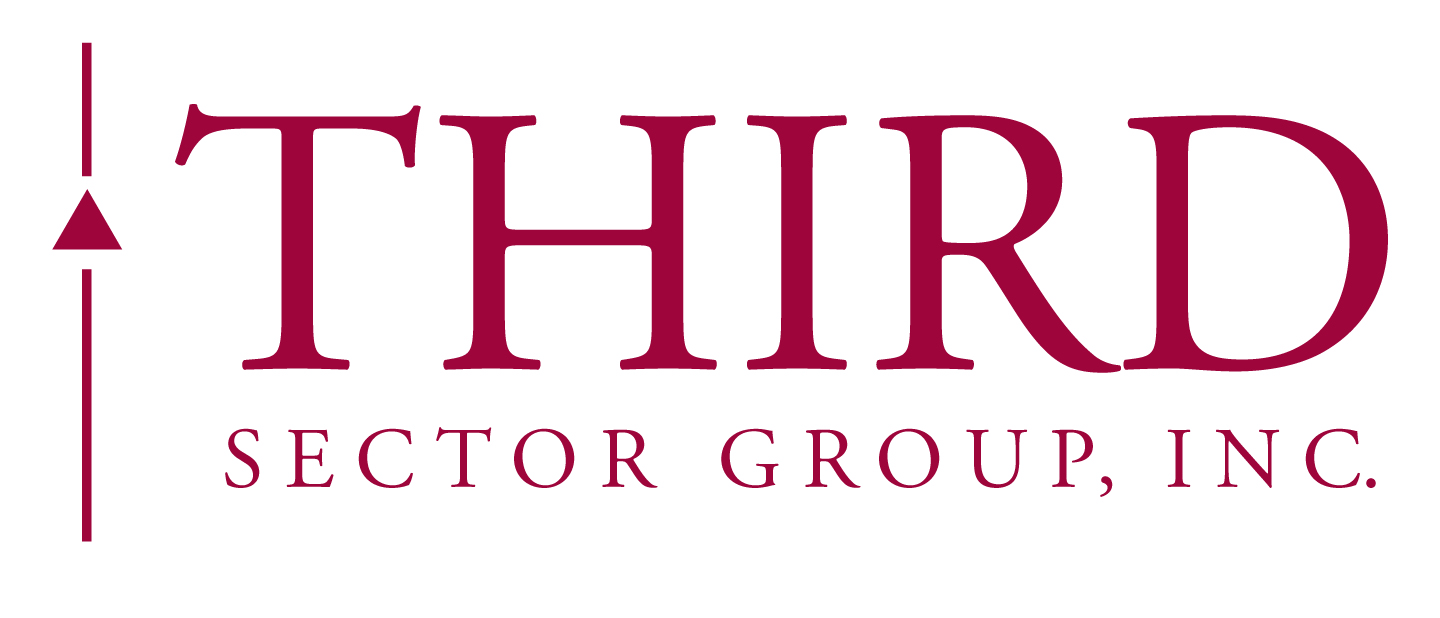 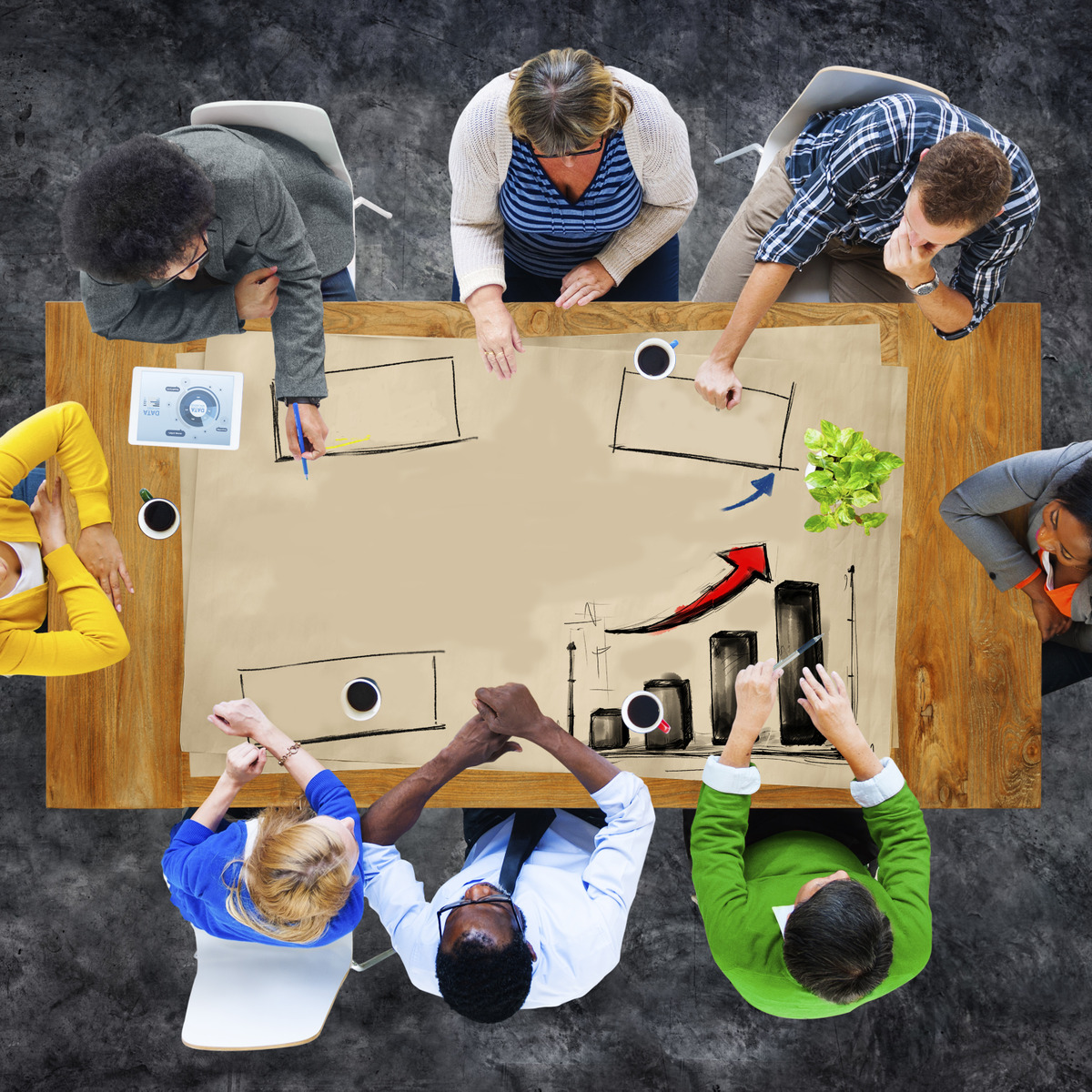 4 Kinds of Merger
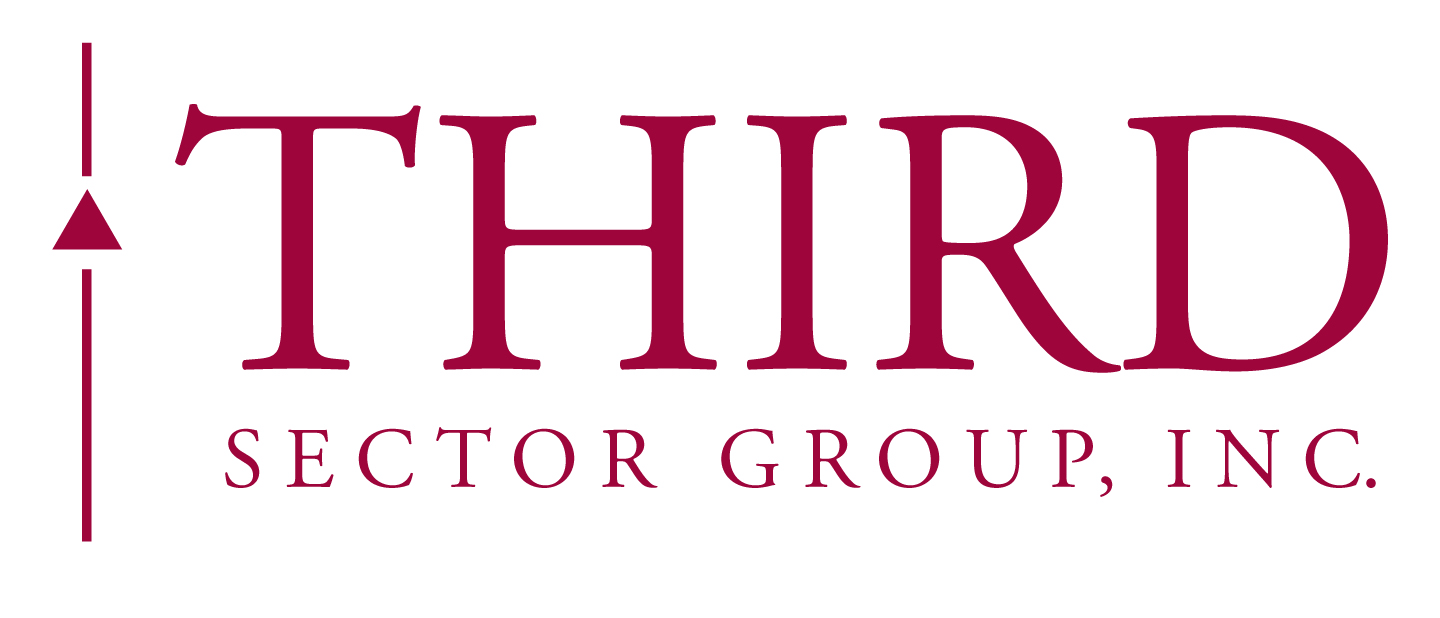 A Spectrum of Options
Trading
Pooling
Creating
Framework
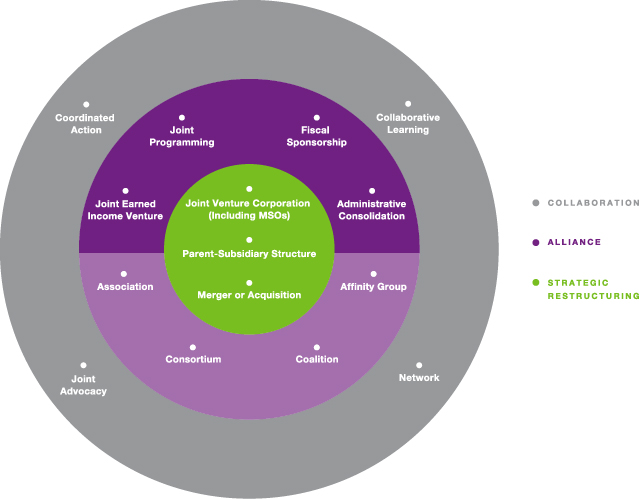 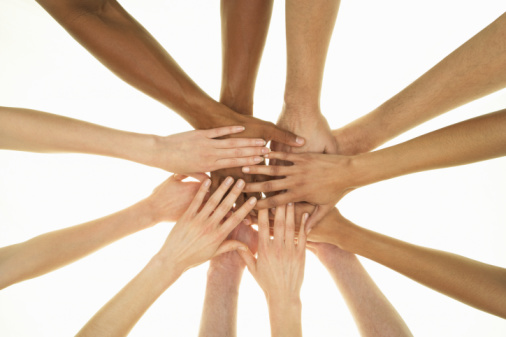 10 Keys to Success
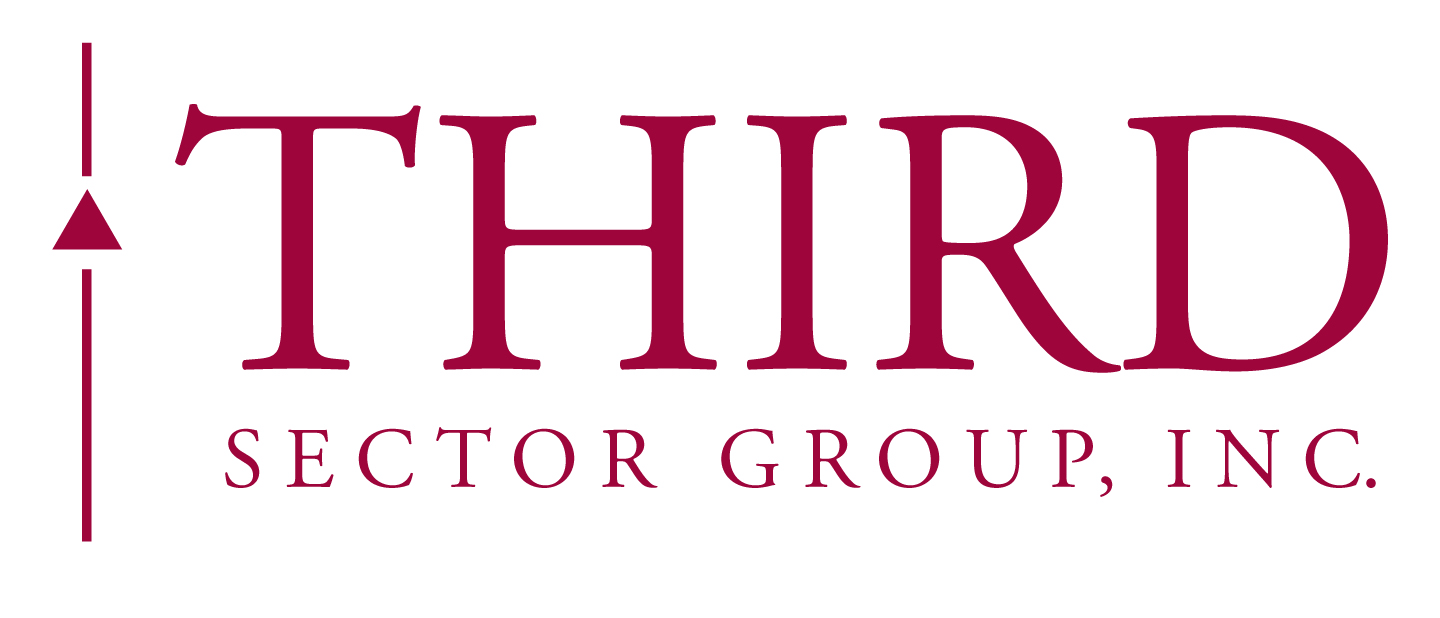 Keys to Successful Merger
Trust
Mission, Mission, Mission
Clarity
Know Thyself and Your Counterpart
The CEO is Critical
Keys to Successful Merger
Board Chair + Board = merger advocates
Staff Involvement
Leaders Must Pay Attention to ALL 3 phases
Rely on Outside Experts
Participants Do Their Homework
Advice to Players
Board members
CEO/ED and Executive Staff
Funders
What will you do now?
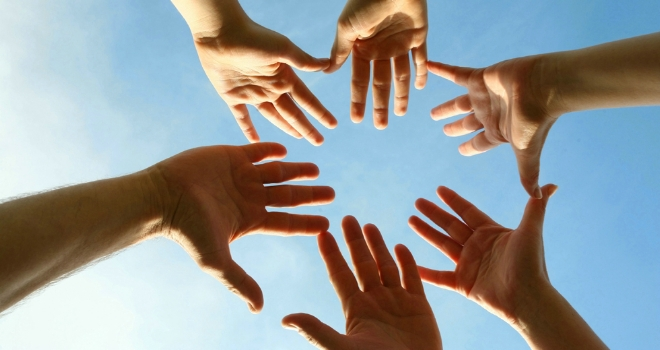 11
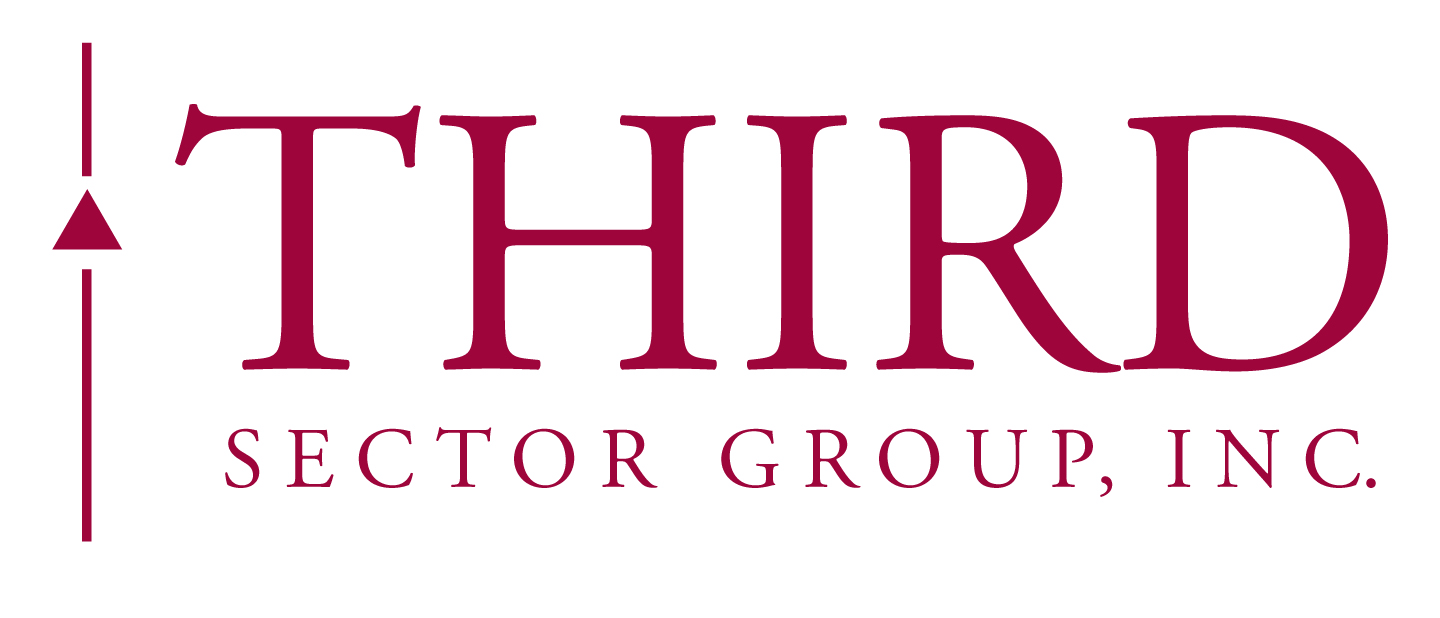 Thank You! Join Our Community of Committed Practitioners
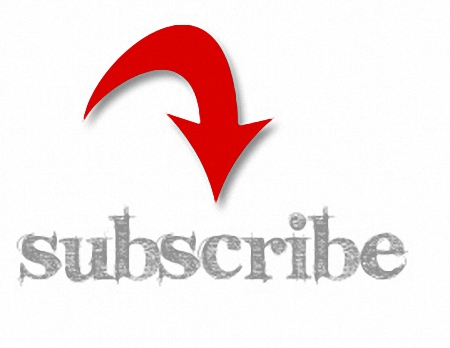 WWW.THIRDSECTORGROUP.COM